Overview and updates to the Minnesota Stormwater Manual
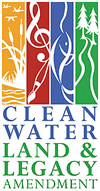 Mike Trojan
Minnesota Pollution Control Agency
MECA Annual Conference
January 23, 2020
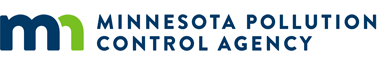 Presentation outline
Brief overview of the Manual
A tour of the Manual and some features you may not be aware of
Recent and on-going updates
Needed updates
Critique
Questions and suggestions
1. Brief overview of the manual
Original Manual 2005
Updated in 2008
Wiki format in 2013
Clean Water  Funds to provide updates
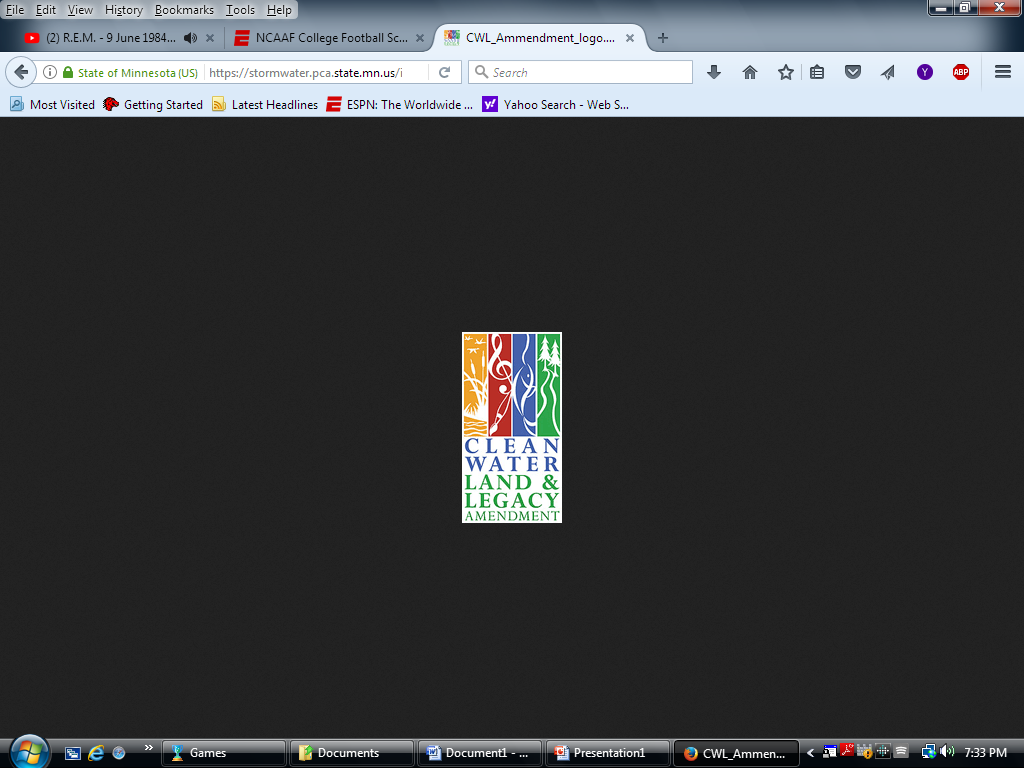 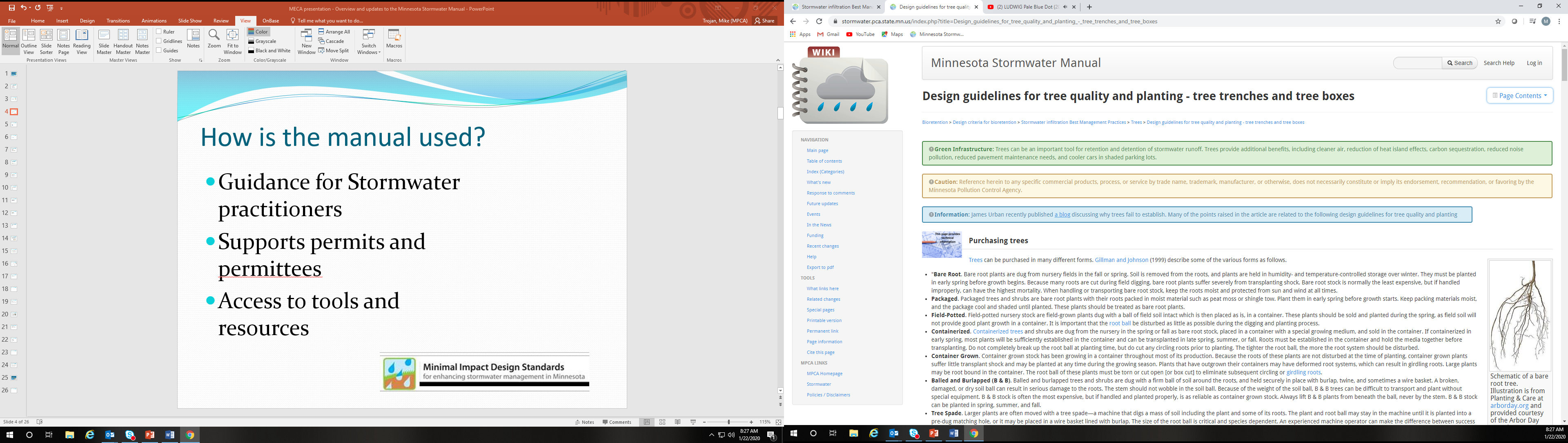 How is the manual used?
Guidance for Stormwater practitioners
Access to tools and resources
Supports permits and permittees
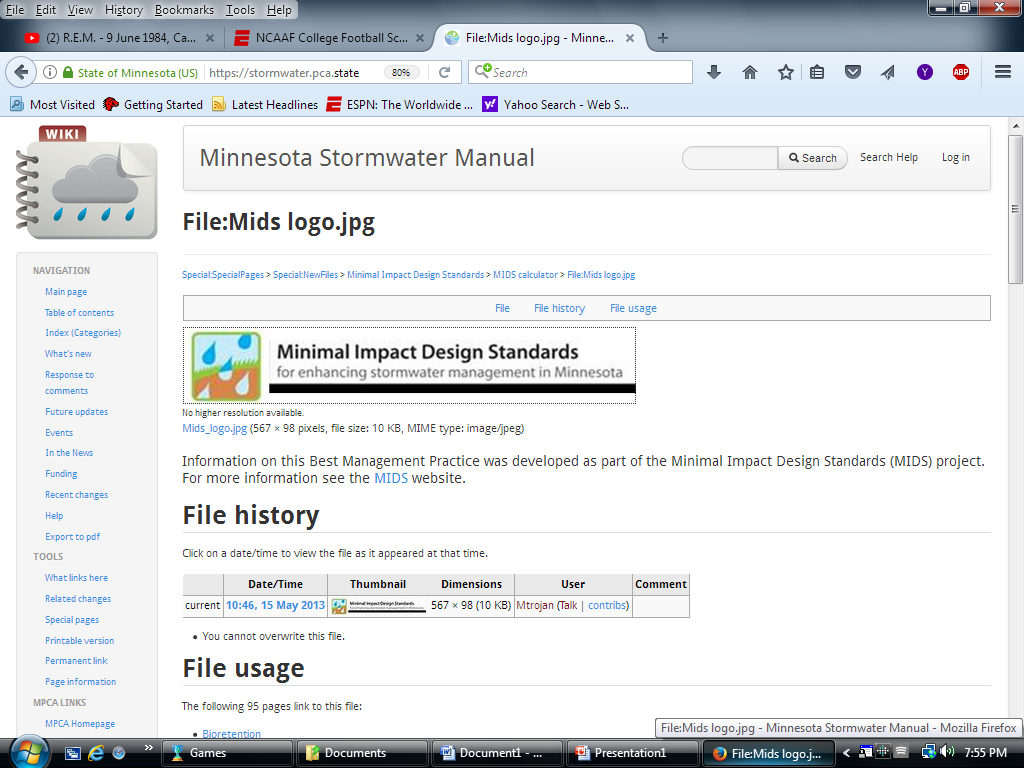 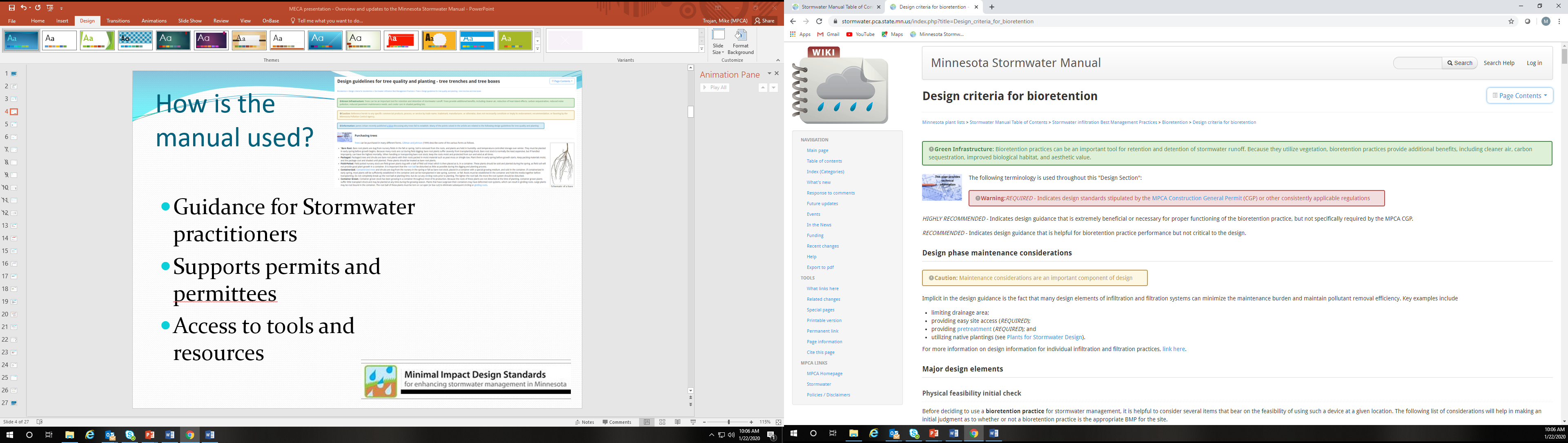 Some stats (as of January 7)
856 content web pages
5,654 total pages
3,698 uploaded files, including about 950 images
46,807 edits
25,107,370 views
2. Tour of the Manual and some features you may not be aware of
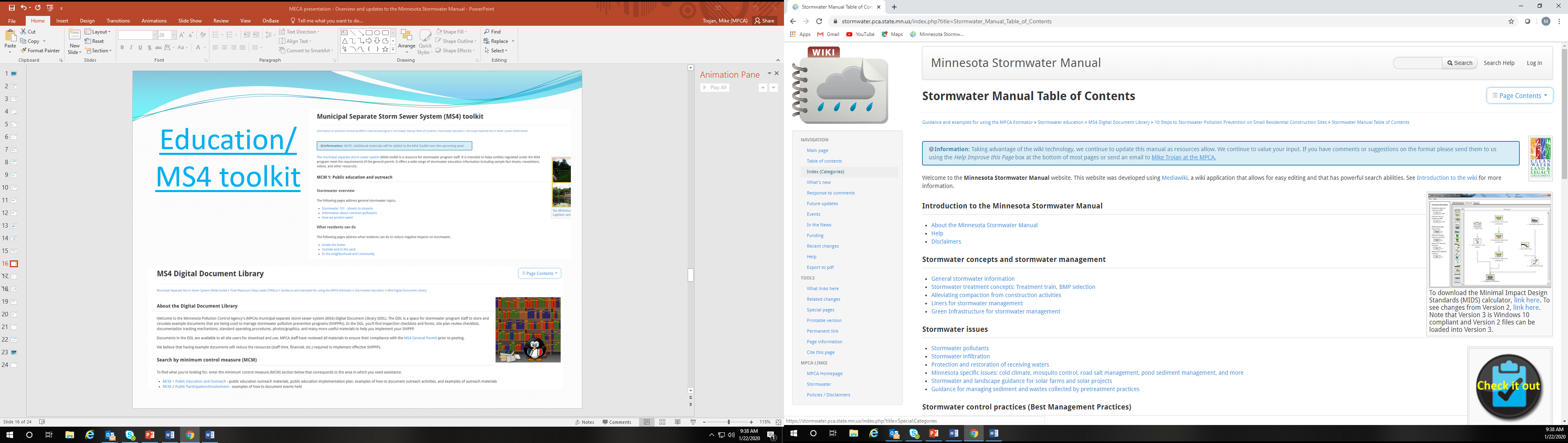 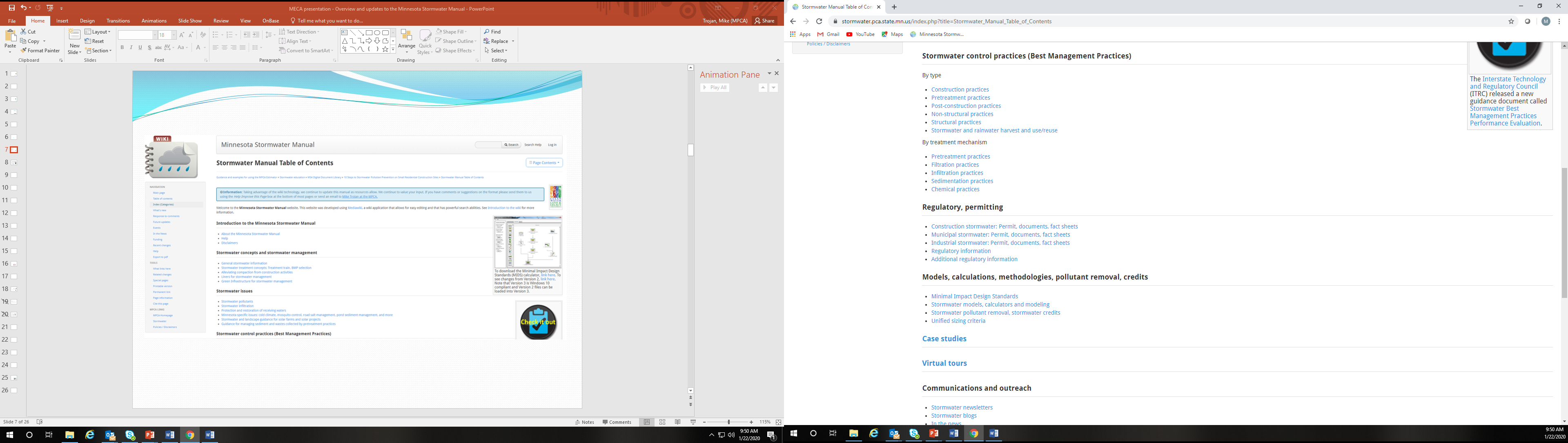 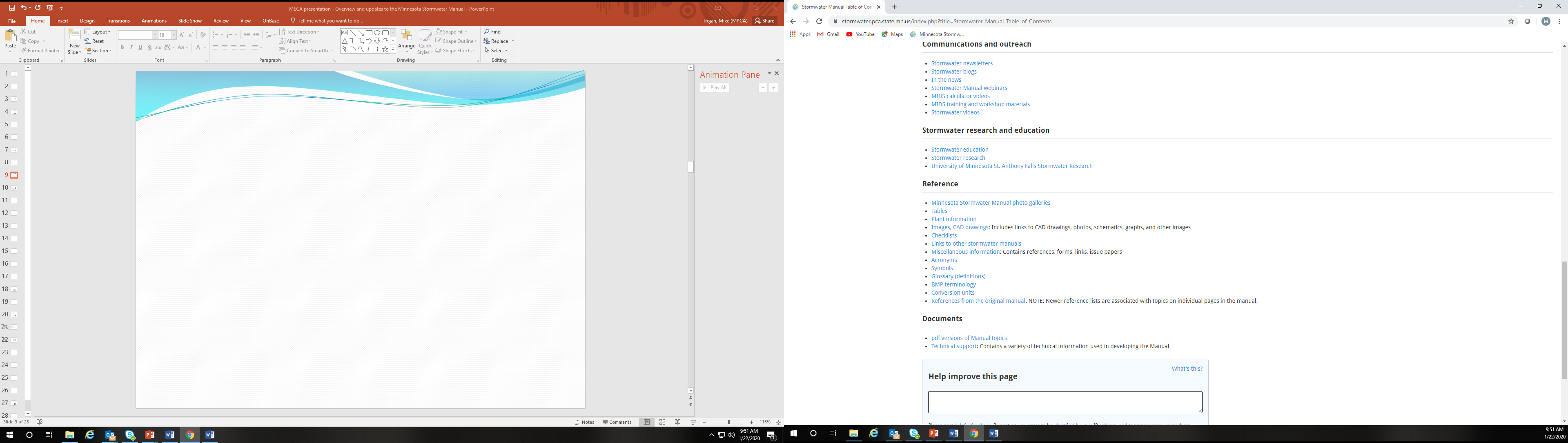 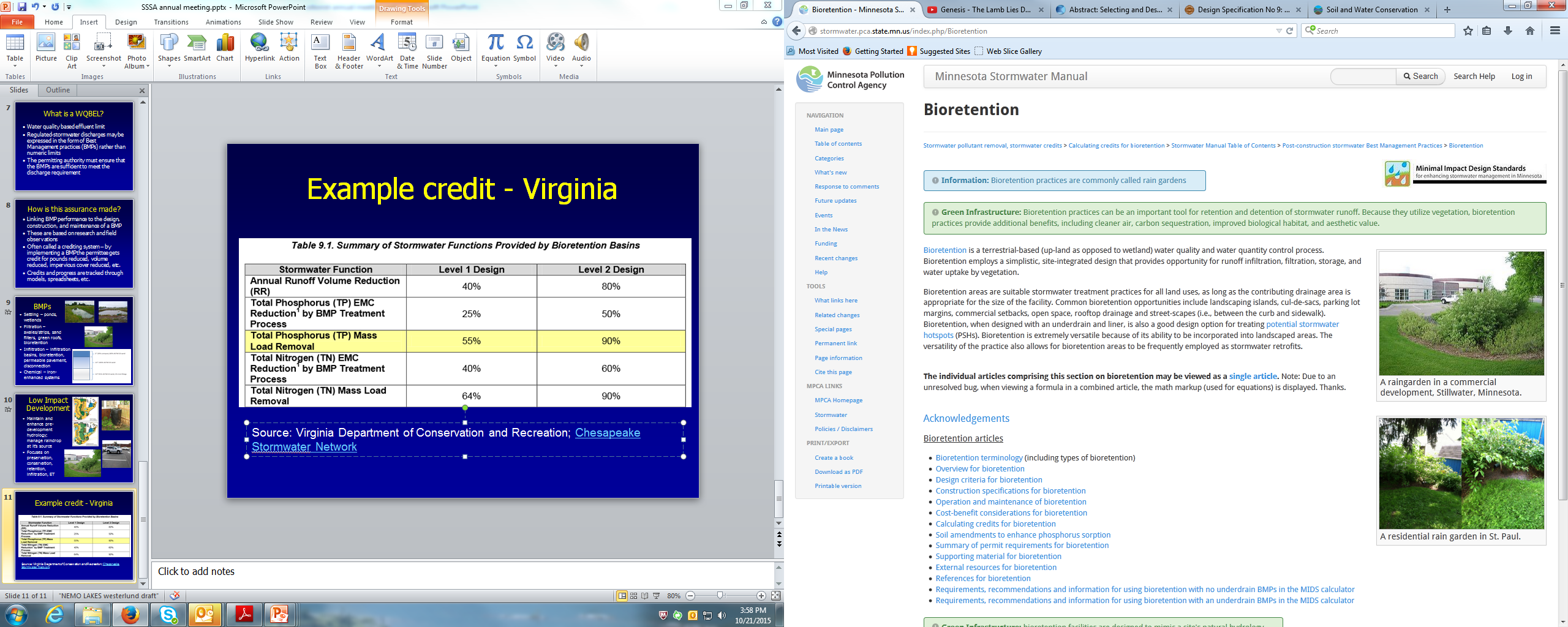 Design
Construction
O & M
Credits
Section on soil amendments
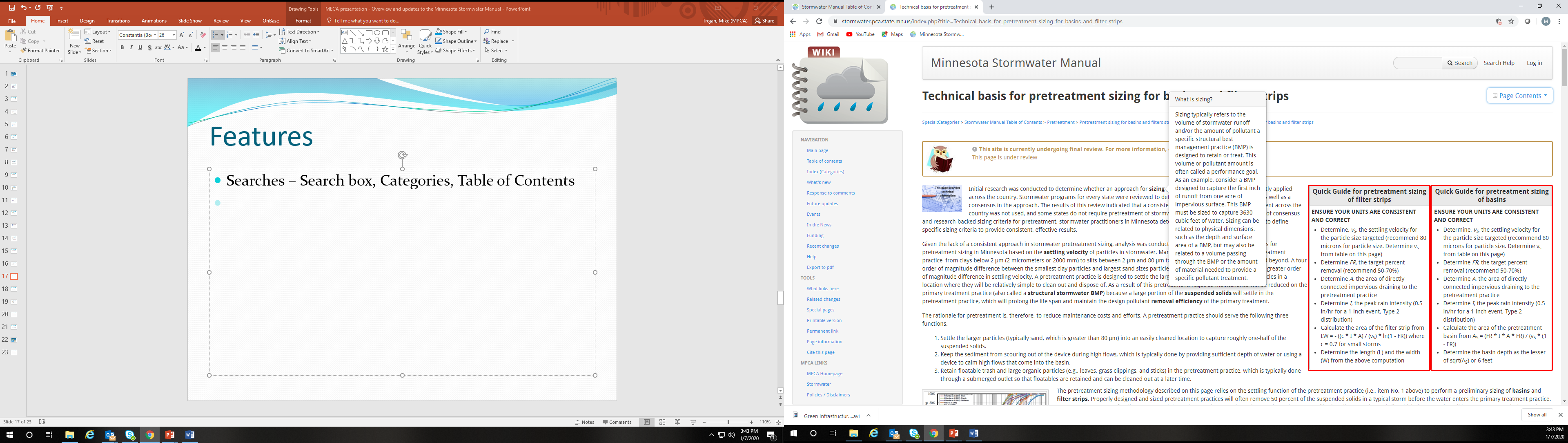 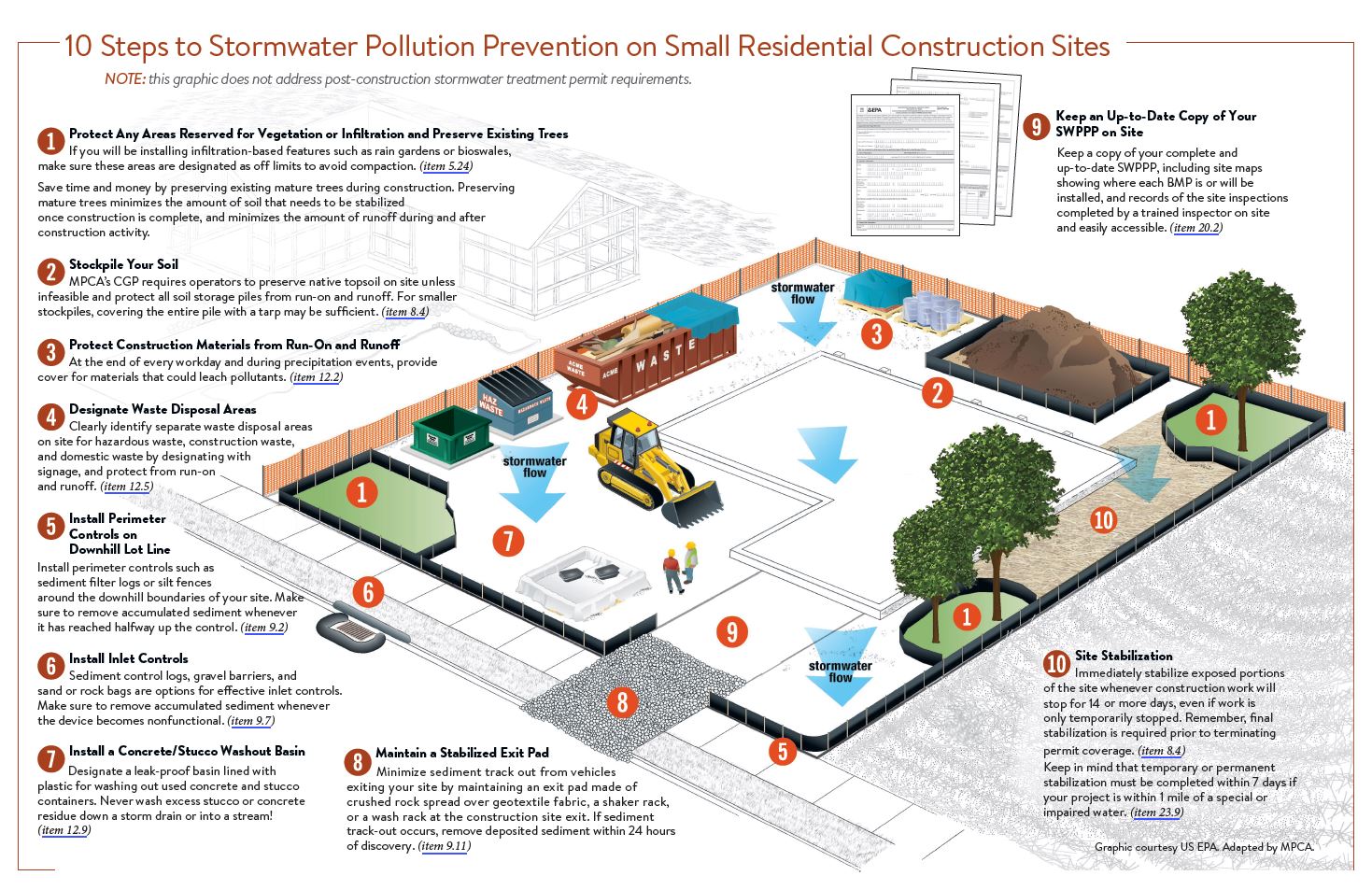 3. Recent and on-going updates
TMDL guidance
Pretreatment
Phosphorus and TSS
Curve numbers
MIDS Calculator updates
MPCA Simple Estimator updates
Street Sweeping
Bioretention (engineered) media
Education/MS4 Toolkit
TMDL Guidance
Meeting chloride TMDL MS4 permit requirements
Meeting bacteria TMDL MS4 permit requirements
Meeting dissolved oxygen or oxygen demand TMDL MS4 permit requirements
Meeting temperature TMDL MS4 permit requirements
Guidance for categorical TMDLs
List of Approved TMDLs with MS4 WLAs
Forms, guidance, and resources for completing the TMDL annual report form
Baseline year
Summary of TMDL requirements in stormwater permits
Interpreting wasteload allocations based on flow/load duration curves
TMDL Guidance
Guidance for using models to meet TMDL requirements, including case studies
P8
WINSLAMM
MIDS Calculator
MPCA Simple Estimator
Guidance for using monitoring to meet TMDL requirements, including case studies
Pretreatment
Hydrodynamic separation devices
Screening and straining devices, including forebays
Above ground and below grade storage and settling devices
Filtration devices and practices
Other pretreatment water quality devices and practices
Pretreatment selection tool
Pretreatment sizing
Case studies
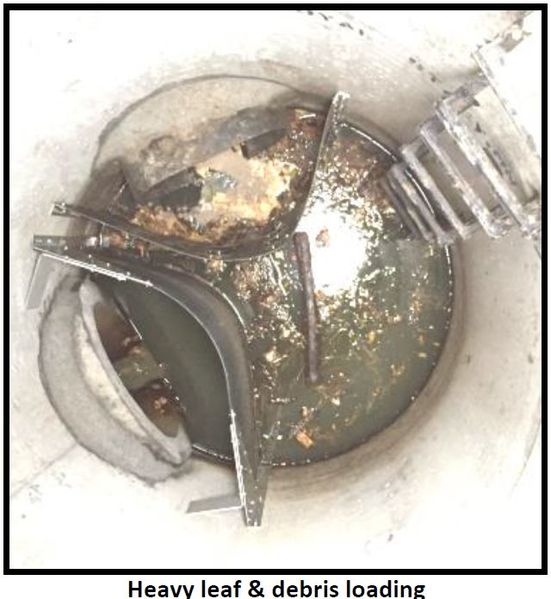 Ramsey Conservation District
Phosphorus and TSS
Event mean concentrations of total and dissolved phosphorus in stormwater runoff
Event mean concentrations of total suspended solids in stormwater runoff
These will be used in the updates to the MIDS Calculator and MPCA Simple Estimator
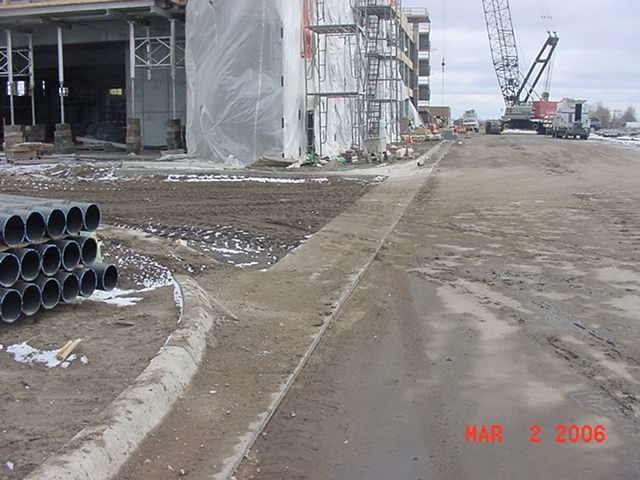 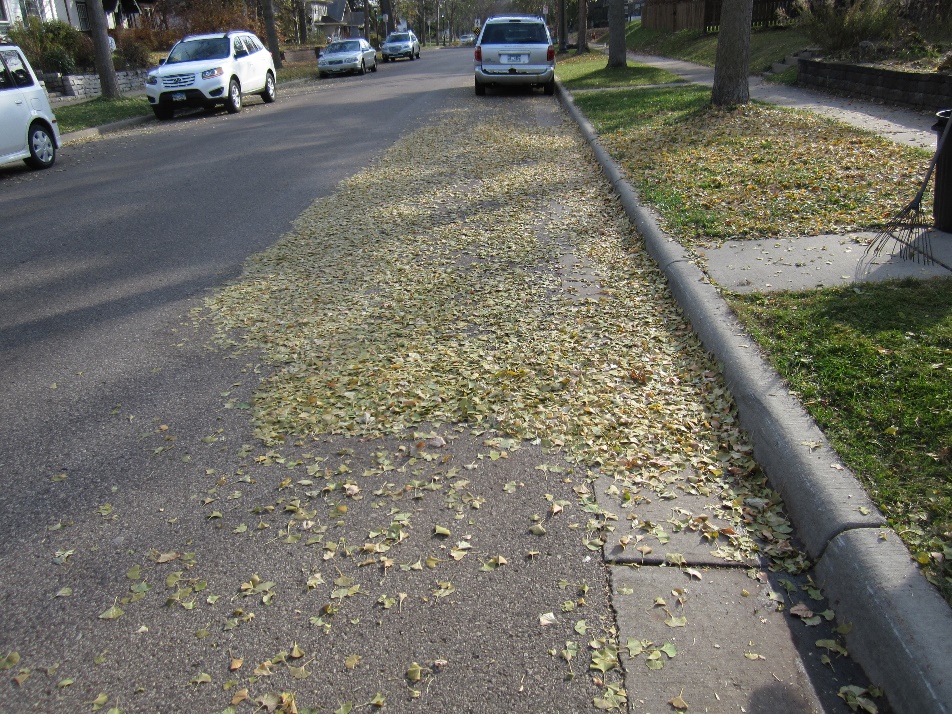 Curve numbers, event mean concentrations
Stormwater runoff coefficients/curve numbers for different land uses (link)
Stormwater pollutant concentrations and event mean concentrations (link)
Stormwater event mean concentrations and pollutant loading/export rates for different land uses (link)
Supporting updates to the MIDS Calculator and Simple Estimator
MIDS Calculator updates
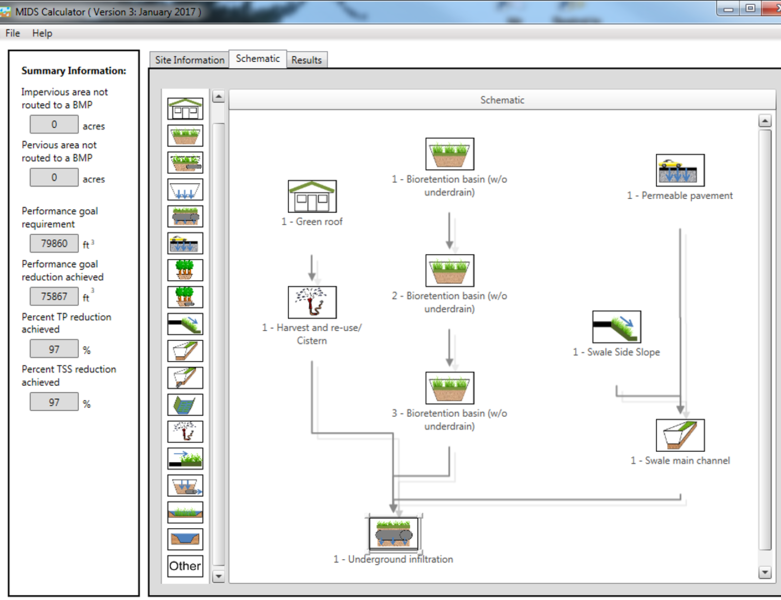 Version 4.0 - minor changes
Water quality calculator
Based off MIDS Calculator
Drop-down box for event mean concentrations by land use
Allow for adjusting particulate and dissolved phosphorus ratios
Guidance on how to use other bmps (e.g. underground filters, street sweeping)
Late April-May timeframe
Webinar, workshops, training after release
MPCA Simple Estimator
Up to 10 sub-watersheds
Can adjust loads to account for land use changes, street sweeping, or other non-structural practices
Updated event mean concentrations, runoff coefficients
April-May
Outreach
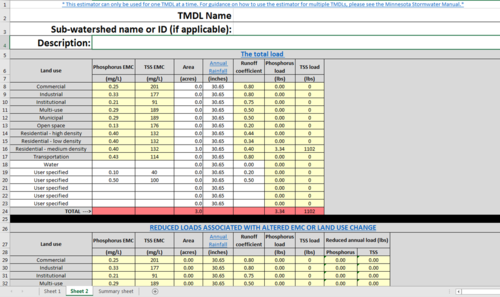 Street sweeping
Developing a credit methodology
Hierarchy: direct measurement > measurement of weight or volume > empirical = modeling
U of M researchers collecting data for establishing the relationships between pollutant and measurement
Spring 2020
Hope to update street sweeping guidance later in 2020
Engineered media
Collaborating with U of M to identify median and amendments that attenuate P ot minimize P leaching
Stormwater and soil, engineered (bioretention) media, and media amendments
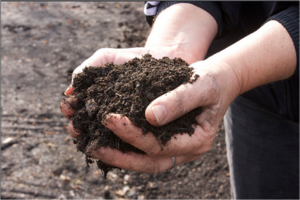 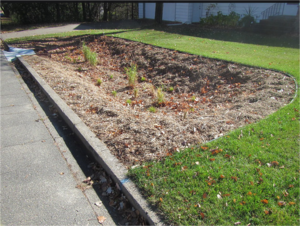 Education/MS4 toolkit
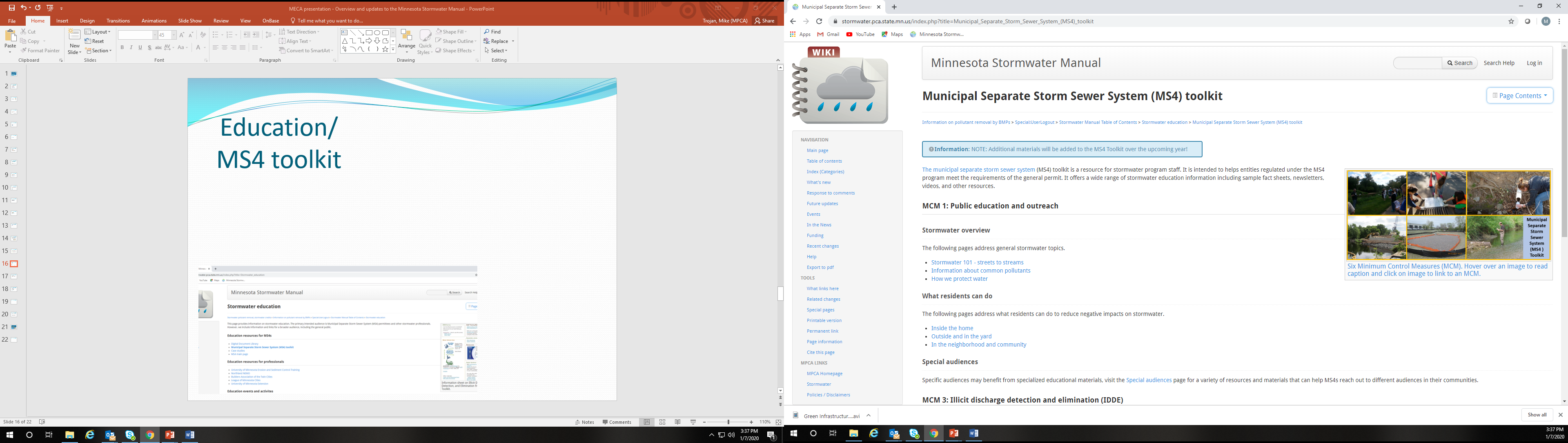 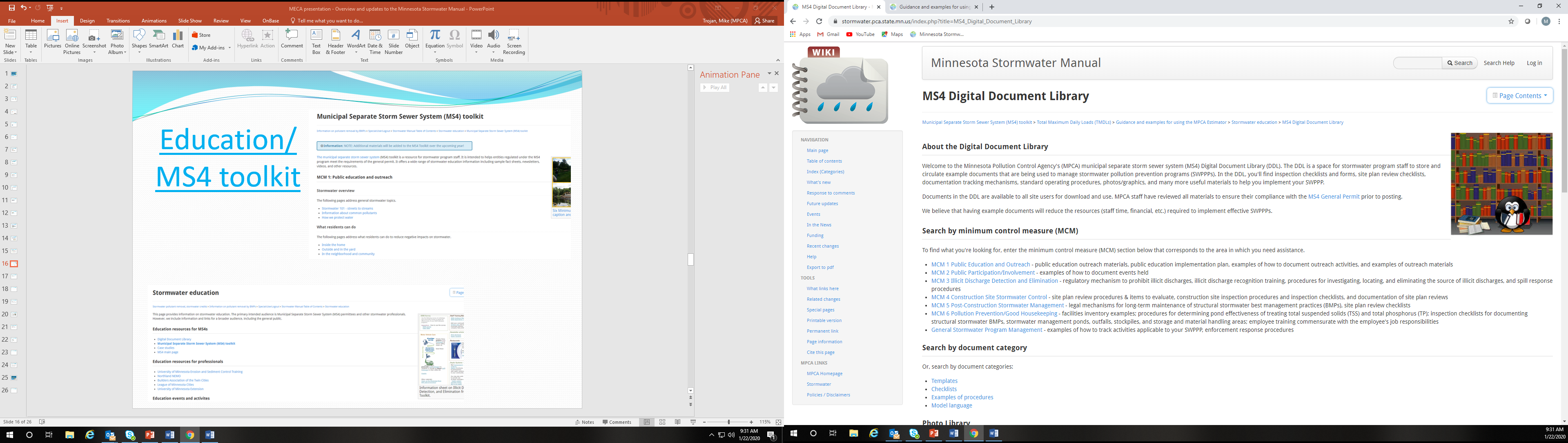 4. Needed updates
Iron enhanced treatment(s)
Vegetation
Constructed ponds and wetlands
Permeable pavement
Sand filters
Other needs
Definitions
Searching the Manual
Organization of the Manual
O & M
Research link to Manual
Outreach
New technologies and designs
Stormwater reuse
5. Critique – what’s worked?
Updating on the fly
An improved resource
Outreach
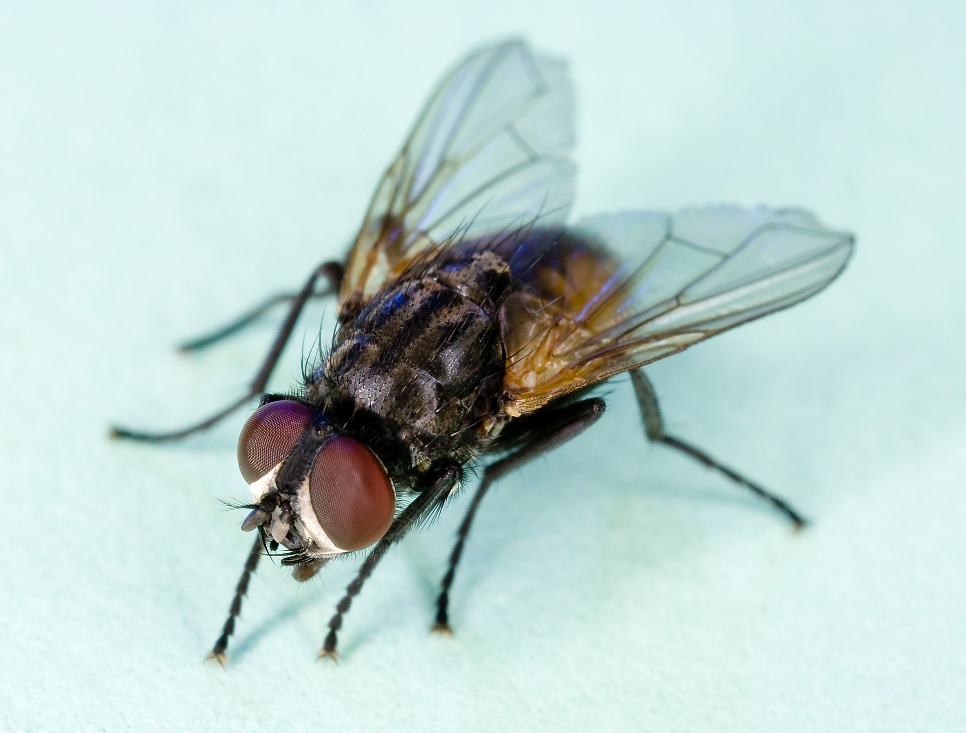 5. Critique – what could be better?
Overall organization
Green Infrastructure/sustainability
New technologies and design
More resources needed/participation
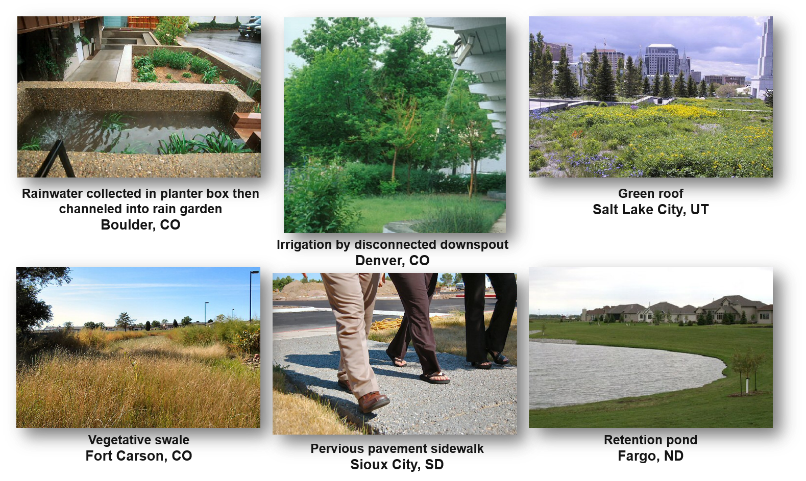 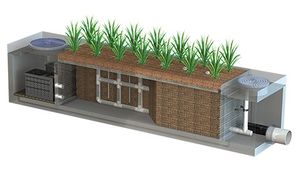 Image courtesy of Bio Clean
Source: EPA
Questions/suggestions
Link to Manual – Google Minnesota Stormwater Manual

Mike Trojan
Mike.Trojan@state.mn.us
651-757-2790
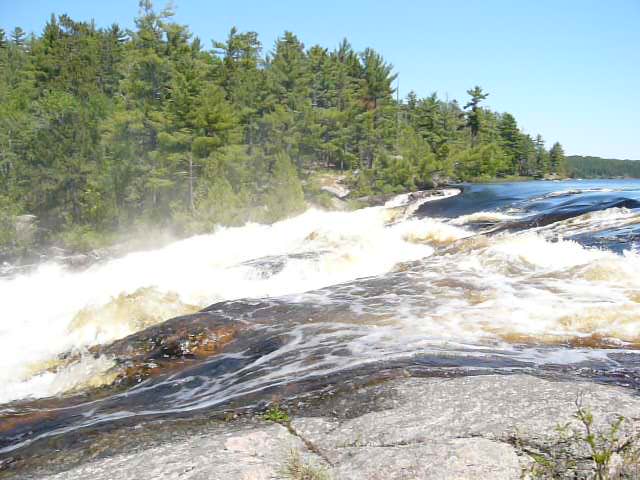